TSVV-5: Status of the focus groups and communication with the ACH
D. Borodin et al.
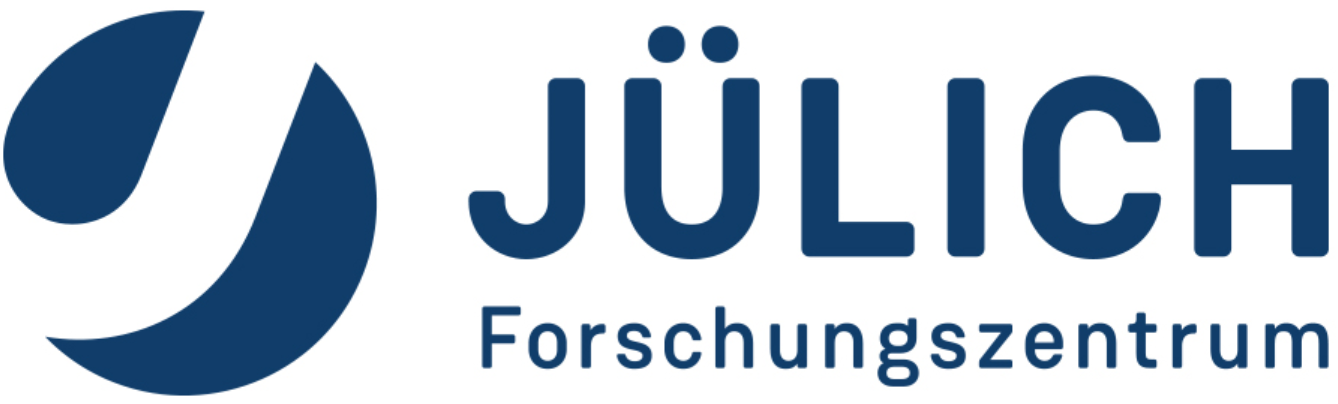 Focus groups – 1: EUDAT repository for EIRENE simulations
Participants: Harting, Derek, Petra Boerner, Mathias Groth, Francesco Cianfrani, Giovanni Samaey;ACH: Anssi Kainulainen, Jan Astrom, Mikael Karlsson 

We have a few meetings and discussions in 2021.
Last: VC#15, topical on interaction with the ACH (26 November 2021) · Indico (euro-fusion.org)


FZJ: Requirements formulated and are available at JuGitEIRENE/EireneSupp
 The ball is on ACH side.

No further progress for now?!..
Focus groups – 2: Molecular data and reaction solvers
Participants: Andreas Holm, Mathias Groth, Yannick Marandet, Francesco Cianfrani, Dmitriy Borodin
      IPP-Garching: Dirk Wünderlich, Richard C. Bergmayr, Ursel Fantz

We have a few meetings 3 already in 2022 (started in 2021).
Last: YACORA - EIRENE CRMs (3 May 2022) · Indico (euro-fusion.org)


Significant progress in harmonisation of approaches to reaction data, usage of YACORA, further development of HydKin…

Relation to ACH: minimal accept that atomic and molecular data should come eventually thought IMASified AMNS
Focus groups – 3: IMASification and Gateway
Participants: Francesco Cianfrani, Derek Harting, Petra Börner, Jorge Gonzalez, Wouter Dekeyser, Yannick Marandet
      ACH-PSNC: Dmitriy Yadykin + ?..
      ACH-VTT: ?..

We have a few meetings 3 already in 2022 (started in 2021).
Last: YACORA - EIRENE CRMs (3 May 2022) · Indico (euro-fusion.org)
2 Presetations today.
Significant part of the Code Camp in NOV 2021 (including joint session with ITER)
Summaries from both sides: Regular VC#3, EIRENE IMASification with ACH support (21 January 2022) · Indico (euro-fusion.org)

Significant progress in harmonisation of approaches to reaction data, usage of YACORA, further development of HydKin…

Relation to ACH: strong support from D.Yadykin
Relation to ITER: strong support and motivation from X.Bonnin.
Forsaken, evolving, undefined focus groups
Minutes_JVC1_TSVV5_ACHVTT_f.pdf (euro-fusion.org)
 “leaning (now: streamlining) of the code” (numeric code segregation and other refactoring/restructuring) [FG, JA, GS, YM, WD, DB]
Development of EIRON (Oskar Lappi). 
Hew Legatte (IPP-MPG) should join later on this year


“algorithmic development” with relation to FKH [FG, JA, GS, WD, DB]
Request formally sent to ACH-VTT (2023 programme).


“Post Processing (PP) and VIZualization tools”
Regular VC#5, EIRENE Postprocessing tools - 2 (29 April 2022) · Indico (euro-fusion.org)
E-TASC SB: In future it should be based on IMAS!
ROOT++ (CERN) similar library?...
Code Camp in 2022 joint with ACH?..
Code Camp in Nov 2021 was very useful!
EIRENE Streamlining, Code Camp FZJ (4-10 November 2021) · Indico (euro-fusion.org)
In-person participation very essential at least for a “critical mass” of colleagues!

Some budget is available
TSVV-5 may get few people supported. Probably we have to constrain ourselves to 2-3 day event
ACH have separate and additional budget for traveling
ITER makes a teaching course in KU Leuven November 14-18 with large participation from TSVV-5 expected.
Thanks for the attention!